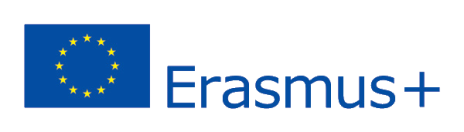 2018-3-HR01-KA205-060151
Materská kašička
ApiTherapy
Materská kašička
Materská kašička má vysoko stabilné zloženie získané z rôznych plemien včelstiev. Jeho stabilita pravdepodobne spočíva v genetickej stabilite včelstva 
Preto je pre život kolónie mimoriadne dôležitý 
Hlavnými zložkami materskej kašičky sú: 
voda
bielkoviny	
cukry
lipidy 
minerály
Voda predstavuje približne 2/3 čerstvej materskej kašičky, ale zo suchej časti sú bielkoviny a cukry (fruktóza a glukóza) zďaleka najväčšou časťou.
Materská kašička
V materskej kašičke bolo identifikovaných celkom 29 aminokyselín a derivátov, z ktorých najdôležitejšie sú kyselina asparágová a kyselina glutámová 
V zložení sú obsiahnuté všetky esenciálne aminokyseliny pre ľudské telo 
Ďalšou veľmi dôležitou látkou v materskej kašičke je kyselina 10 - hydroxy - dekanoická, ktorej koncentrácia je dobrým indikátorom pre overenie kvality materskej kašičky. 
Malo by to byť viac ako 1,8% sušiny
Materská kašička
Materská kašička je komplexná látka, ktorú produkujú včely robotnice na kŕmenie včelej kráľovnej (včelia kráľovná)
Jeho koncentrácia živín umožňuje kráľovnej prežiť viac ako 5 rokov, zatiaľ čo priemerná životnosť včely robotnice je iba 2 - 4 mesiace
Zloženie materskej kašičky je také výživné, že včelia kráľovná je schopná uložiť 2 000 - 3 000 vajec za jeden deň
Materská kašička
Indikácie pre použitie materskej kašičky:
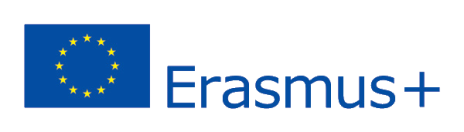 2018-3-HR01-KA205-060151
Terapeutické a liečivé účinky materskej kašičky
ApiTherapy
Terapeutické a liečivé vlastnosti materskej kašičky
Materská kašička má priaznivé účinky na pečeň:
znižuje hmotnosť pečene, zlepšuje jej štruktúru a funkcie 
zvyšuje hladinu albumínu / globulínu, čo má veľmi dôležitý účinok pri liečbe chorôb pečene, najmä hepatitídy 
podporuje zvýšenie množenia pečeňových buniek 
Materská kašička má priaznivé účinky na pečeň a tkanivá myokardu:
zvyšuje spotrebu kyslíka 
materská kašička má všeobecné účinky na harmonizáciu; rozvíja živé štruktúry a ich energiu
Terapeutické a liečivé vlastnosti materskej kašičky
Materská kašička má účinky na zápal: 
stimuluje a urýchľuje progresiu aseptického zápalového procesu 
pomáha pri hojení zapálených tkanív
Materská kašička má priaznivé účinky na kardiovaskulárny systém: 
znižuje aterosklerózu
materská kašička je známa ako prírodný produkt, ktorý predlžuje životnosť; dlhovekosť vždy súvisí so zdravím a biologicky s mladosťou tepien
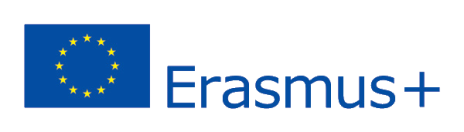 2018-3-HR01-KA205-060151
Použitie materskej kašičky
ApiTherapy
Použitie materskej kašičky - interne
Pre oblasť úst: 
samostatne alebo v kombinácii s inými prírodnými prostriedkami
surovú materskú kašičku je možné lokálne použiť na liečbu ústnej dutiny, ako je krvácanie z ďasien 
Pre poruchy hltanu a hrtana: 
lyofilizovaný sprej materskej kašičky 
Pre gastrointestinálnu oblasť: 
surové, samotné alebo v kombinácii s medom, bylinami a inými prírodnými prostriedkami
Použitie materskej kašičky - interne
Ako doplnkový alebo liečivý liek: 
tablety
kapsuly
lyofilizovaný 
Ako subkutánne injekcie: 
pomáha stimulovať imunitný systém, najmä u starších ľudí
Použitie materskej kašičky - vonkajšie
Pre očné poruchy: 
ako molekulárne micely 
materská kašička sa dá kombinovať s fyziologickým roztokom, ktorý sa aplikuje do očí špeciálnym mikrosprejom 
ako masť, na choroby očných viečok
Pre zdravú pokožku ako:
krémy
pleťové vody
šampóny
mydlá
Použitie materskej kašičky - vonkajšie
Pre dospelých:
obvyklá denná dávka je asi 500 mg (v prípade potreby 800 - 1 000 mg) 
Pre deti:
dávka je 30-50% z normálnej dávky pre dospelých 
Na perorálne a gastrointestinálne použitie:
je dobré brať surové materské kašičky pod jazyk, lyofilizované tablety alebo do úplného rozpustenia v slinách (minimálne 2 - 5 minút)